ÖZEFAGUS KANSERİ
Anatomi
İnce duvarlı, tüp şeklinde, 25 cm uzunluğunda ve çok katlı skuamöz epitel ile kaplıdır
Krikoid kartilajdan GEJ’ a kadar uzanır.
Son 5-10 cm lik bölgede glandüler yapılar bulunabilir.
Z-line: endoskopik olarak görüntülenebilen skuamöz ve glandüler epitelin birleşim bölgesi 
Barrett’s özefagusu: çok katlı sküamöz epitelin yerini kolumnar epitelin alması
Alt 5-10 cm. lik bölgede gözlenir ,
Anatomi
AJCC evrelemesinde
1. servikal :( krikoid kıkırdaktan toraks girişine kadar )(C7- T3) (15. -20. cm)
2. üst torasik : (Torasik inlet- azigosun alt sınırı) (20.-25. cm)
3. orta torasik : (Azigos- inf. Pulmoner ven) (25.-30. cm)
4. alt torasik : (30.-40. cm) (GEJ dahil)
Endoskopide karina∼25 cm de, GEJ ∼40 cm
Tanı
Öykü (Odinofaji, öksürük, ses kısıklığı, kilo kaybı, GÖRH hikayesi) ve FM 
Lab: Tam Kan Sayımı, Biyokimya
Üst GİS Endoskopi: Direk bakı ve bx almaya izin verir
EUS: Endosonografik USG: Penetrasyon derinliği ve LN tutulumunu değerlendirir.
PETBT, MRG
Evreleme
https://www.nccn.org/professionals/physician_gls/pdf/esophageal.pdf
Evreleme
https://www.nccn.org/professionals/physician_gls/pdf/esophageal.pdf
Tedavi
Evre I-III Rezeke edilebilir - Medikal durumu uygun:
Preop KRT (41.4 Gy/50.4 Gy ile eş zamanlı KT) takiben Cerrahi
Küratif KRT (50.4 Gy ile eş zamanlı sisplatin 5FU)
Evre I-III İnoperabl: 
Küratif KRT (50.4 Gy ile eş zamanlı sisplatin 5FU)

Evre IV:  Sadece KT, Sadece RT veya KRT (Toksisite nedeni ile hasta bazında) veya destek tedavi
Obstruksiyon: stent,lazer,RT
Ağrı: Medikasyon +/- RT
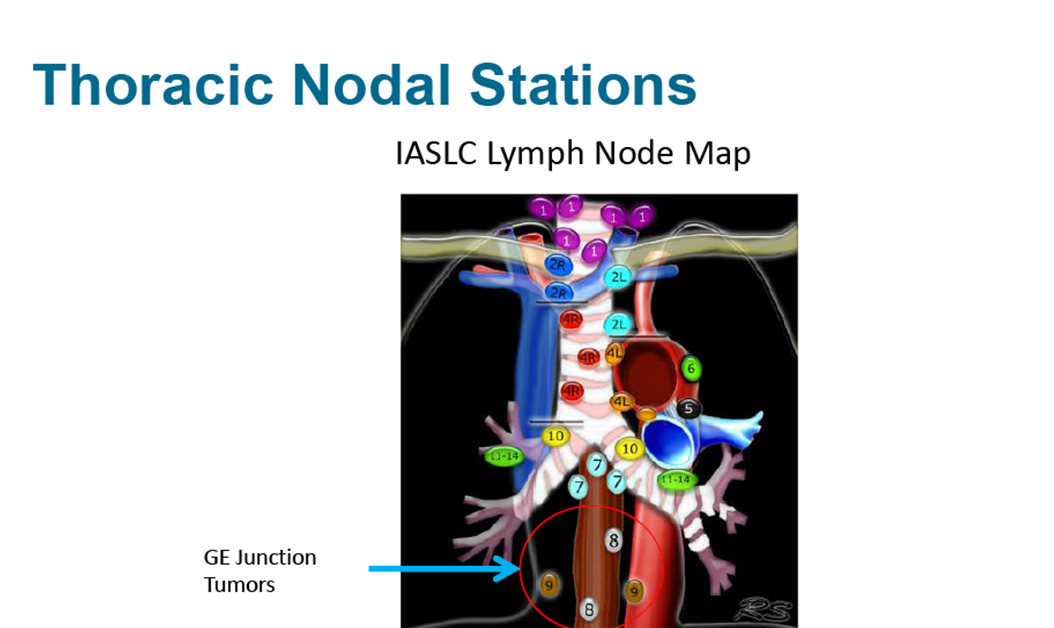 Naruke T, 1978
Mountain CF, 1997
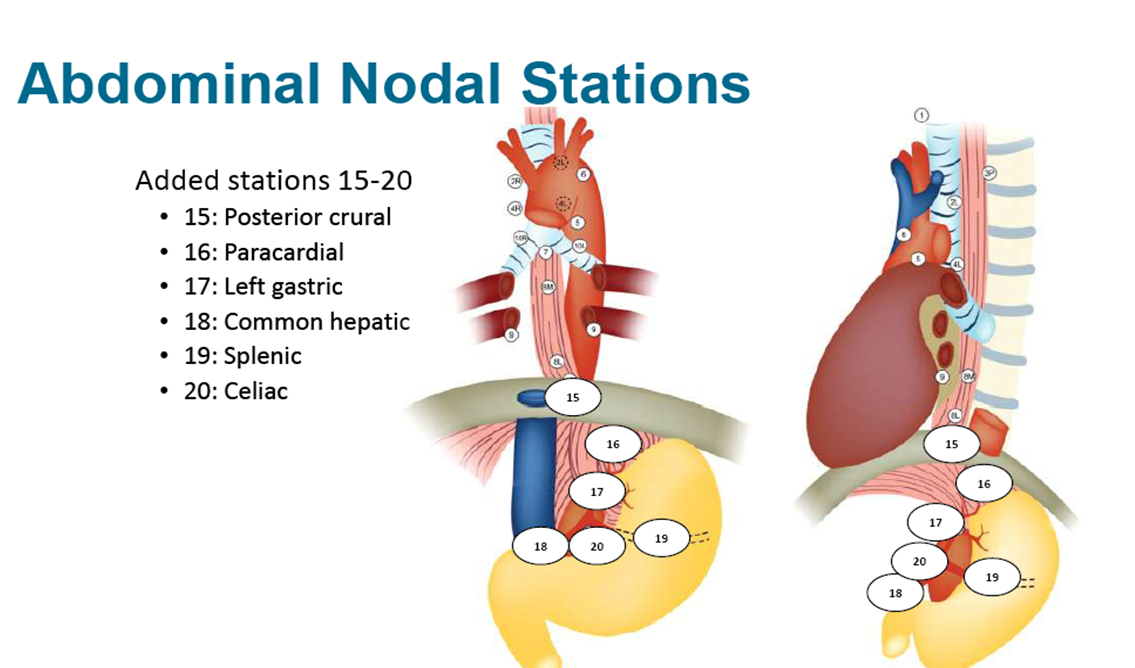 Kim TJ, 2009
Radyoterapi
Hasta kollar yukarda sırtüstü pozisyonda simüle edilir
Vakum yatak, alfa kradle veya akciğer bordu kullanılır.
Özefagustaki tm sınırlarını belirlemek için oral kontrast madde kullanılır.
Hedef hacim primer tm  alt ve üstten +4-5 cm ve  radialden 2-2.5 cmlik alanı ve bölgesel lenf nodlarını içerir.
Bölgesel lenf nodları:
Servikal özefagus: SCF ve üst servikal 
Proksimal 1/3: SCF ve paraözefageal LN
Orta 1/3:: paraözefageal LN,üst mediasten
Alt 1/3: paraözefageal LN, küçük kurvatur, çölyak aks, splenik LN

RT Doz: 41.4- 50.4 Gy ( Eş zamanlı KT protokolüne göre)
Komplikasyonlar
AKUT: Kilo kaybı, özefajit, halsizlik ve anoreksi


KRONİK: Radyasyon Pnömonisi, akciğer fibrozisi, özefageal darlık, fistül, perikardit, KAH,